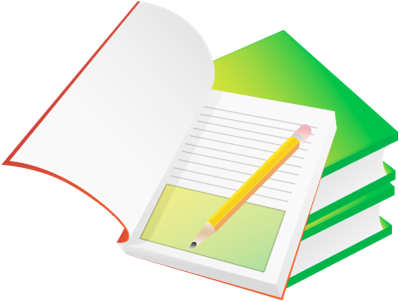 Опрацювання освітніх особистісно орієнтованих технологій навчання
Основні положення особистісно орієнтованого навчання
ГОЛОВНІ   ІДЕЇ ОСОБИСТІСНО  ОРІЄНТОВАНОГО  НАВЧАННЯ
Основні вимоги  до розробкиособистісно орієнтованого  навчання
Засоби досягнення  мети особистісно  орієнтованого навчання
Завдання на створення можливостей самопізнання 
          ("Пізнай себе!"): за поданим планом,схемою, учень перевіряє
 виконану ним роботу, робить висновки про те, що вдалося, де були
 помилки; аналіз й оцінка характеру своєї участі в навчальному процесі;
Завдання на створення можливостей для самовизначення
 ("Обирай себе!"): включають аргументований вибір різного навчального матеріалу, способу виконання завдань (з ким і як виконувати завдання), форми звітності про виконання завдання.
Завдання на "включення" самореалізації ("Перевіряй себе!"):
 ці завдання вимагають творчості в змісті роботи, творчості в способі виконання роботи (перетворення змісту на схеми, вибір учнями різних видів завдань.
Завдання, які орієнтовані на спільний розвиток учнів("Створюй разом!"): "мозковий штурм", театралізація, групові проекти, інтелектуальні командні ігри; творчі спільні завдання спільний аналіз процесу й результату роботи.
Завдання й група методів організації спільної роботи, які 
спрямовані на розвиток намірів змінити себе ("Змінюй себе заради
 себе!"):завдання, які дозволяють добровільно обрати вид навчальної 
роботи,проаналізувати на добровільних засадах результати роботи самим
 учнем (добровільне самооцінювання); завдання на опрацювання своїх
 навчальних перспектив; завдання на вияв особистих якостей (ці завдання не оцінюються в балах).
Особистісно орієнтовані технології
Інтерактивні  технології
Критерії ефективності уроку з особистісно орієнтованим напрямом діяльності учнів
Учитель підіймається до висоти справжньої майстерності лише тоді, коли його талант, знання, вміння спрямовані до єдиної мети, коли його робота освітлена високим обов’язком виховання людини майбутнього.
                                                           Т.Ф.Бугайко
Учитель підіймається до висоти справжньої майстерності лише тоді, коли його талант, знання, вміння спрямовані до єдиної мети, коли його робота освітлена високим обов’язком виховання людини майбутнього.
                                       Т.Ф.Бугайко